DAKOFO malting barley strategy
50 % increase in export of Danish malting barley
Today total Danish sales of malting barley is between 1,3 -1,5 million tons

Danish malting houses consume 0,35 million tons/year

Germany imports around 0,40 million tons/year

Other countries import 0,6 - 0,7 million tons/year
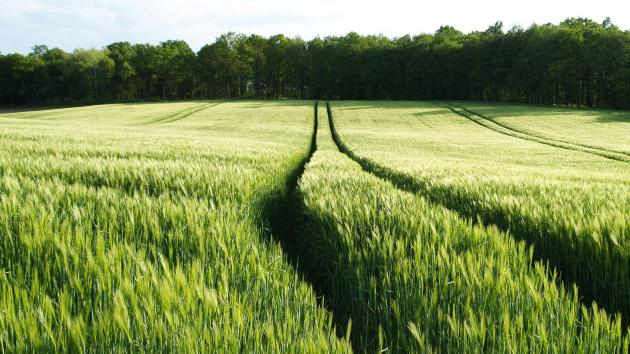 50 % increase in export of Danish malting barley
Global malting barley market 25 mio. tons/year

Trade: 6-8 mio. tons/year

Denmark ~ 12 % of the world trade.
Danish initiatives and strengths
Climatic conditions
Plant breeding
The highest certification level in the EU 
Strong focus on quality
Minimizing undesirable residuals like pesticides 
Traceability throughout the chain
Danish Preferred 

Strong marked focus 
New growth markets
Growth targets for the upcoming 5 years
Based on the before mentioned initiatives, a broad industry collaboration in the entire value chain could lead to an increased export of Danish malting barley 

A total increase of export estimated to 50 % reaching approximately 1,5 – 1, million tons per year, based on a strict quality control through the entire production chain. 

The Danish world market share of malting barley would rise from around 12 % to 16 %